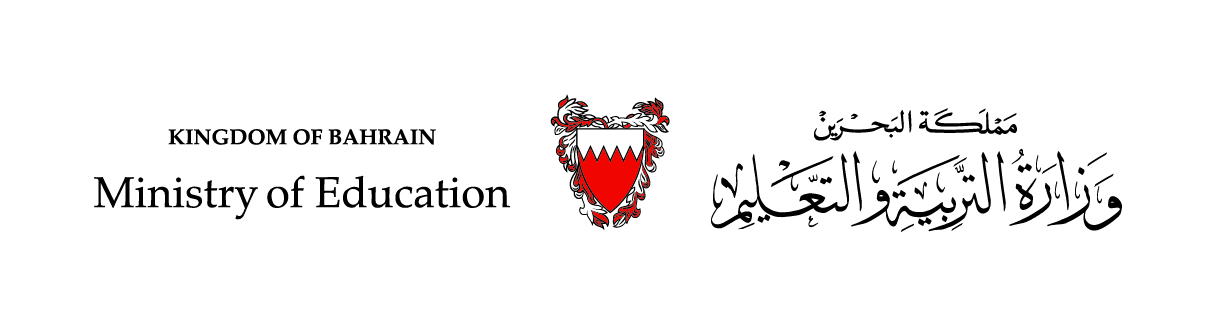 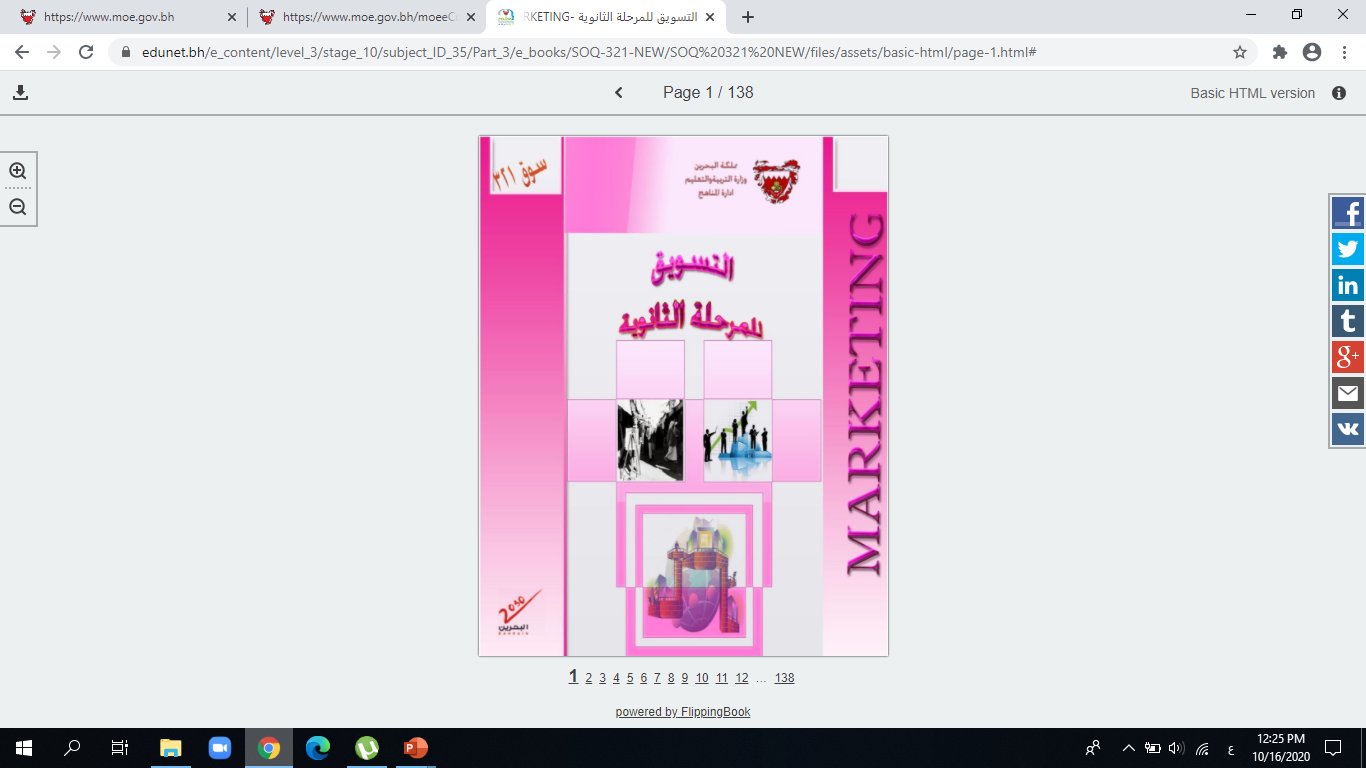 التسويقسوق 321
الفصول من 3-6
مقرر اختياري غير ملزم/ المسار التجاري
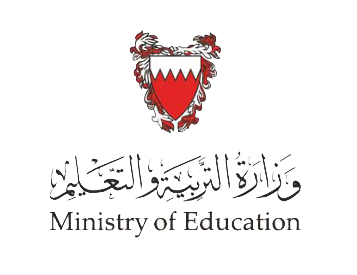 الوحدة الأولى
المفاهيم والقضايا الأساسية بالتسويق
وزارة التربية والتعليم –الفصل الدراسي الثاني 2020-2021م
سوق321                  التسويق                    الوحدة الأولى                        الفصل الثالث:  البيئة التسويقية (1)
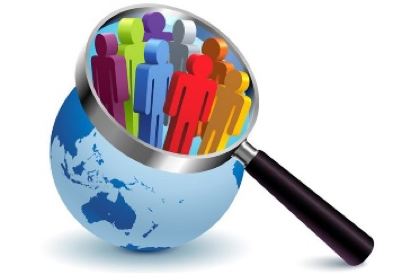 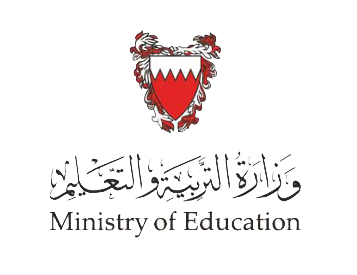 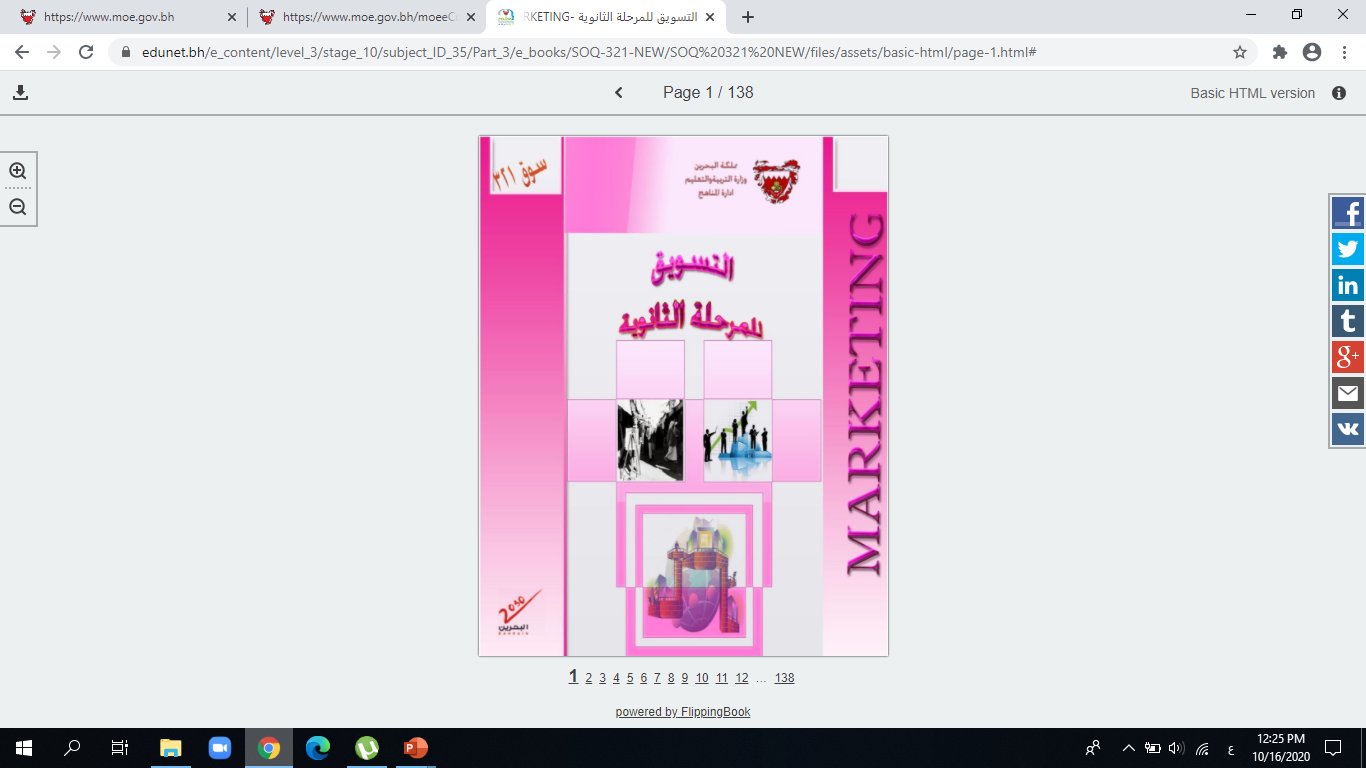 الفصل الثالث
البيئة التسويقية (1)
تعريف البيئة العامة.
عوامل البيئة الداخلية.
عوامل البيئة الخارجية.
الصفحات 27-33
وزارة التربية والتعليم –الفصل الدراسي الثاني 2020-2021م
سوق321                  التسويق                    الوحدة الأولى                        الفصل الثالث:  البيئة التسويقية (1)
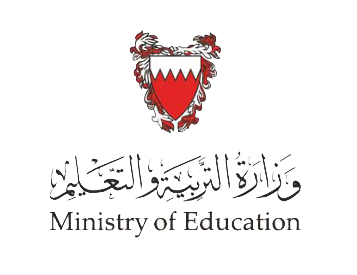 أهداف الدرس
يُتَوَقَع من الطالب بعد الانتهاء من هذا الدرس أن:

يعرف مفهوم البيئة التسويقية.

يقارن بين البيئة الداخلية والخارجية.

يعطي أمثلة على العوامل البيئة الخارجية.
وزارة التربية والتعليم –الفصل الدراسي الثاني 2020-2021م
سوق321                  التسويق                    الوحدة الأولى                        الفصل الثالث:  البيئة التسويقية (1)
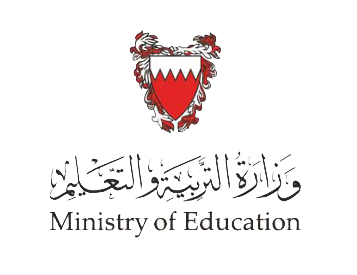 تعريف البيئة
أهم تقسيمات البيئة الشائعة:
التقسيم الأول: بيئة داخلية وبيئة خارجية.
التقسيم الثاني: بيئة جزئية وبيئة كلية.
البيئة:  هي الأشياء الكلية التي تحيط بالشئ وبالنسبة إلى المنظمة بأنها كل شئ يحيط بها.
البيئة التسويقية:  هي المحيط والظروف والعوامل الداخلية والخارجية للمنظمة التي تؤثر في نشاطها التسويقي وتتأثر به.
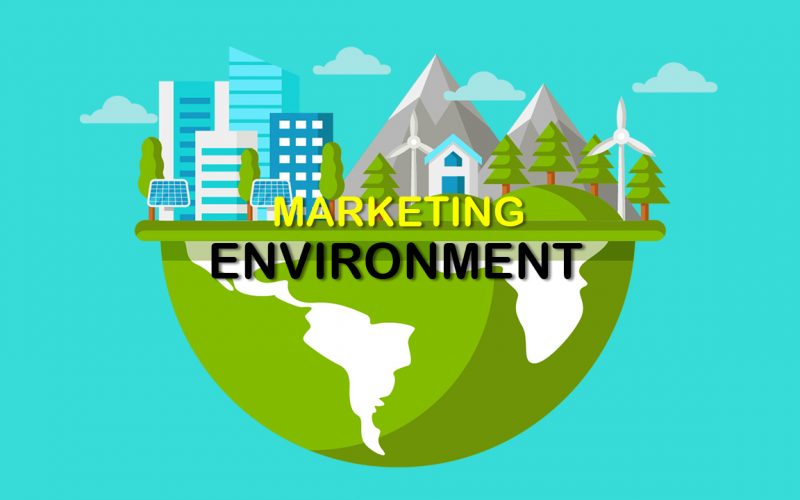 وزارة التربية والتعليم –الفصل الدراسي الثاني 2020-2021م
سوق321                  التسويق                    الوحدة الأولى                        الفصل الثالث:  البيئة التسويقية (1)
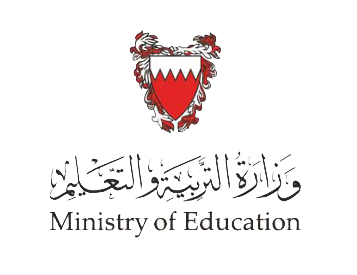 البيئة السياسية
عوامل البيئة الداخلية والخارجية
البيئة الديموغرافية
البيئة الداخلية
المزيج التسويقي
المهارات الإدارية
مصادر التمويل
التنظيم الداخلي
البيئة التكونولوجية
عوامل البيئة الخارجية
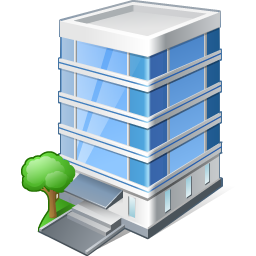 عوامل البيئة الخارجية
البيئة الاجتماعية والثقافية
البيئة القانونية
البيئة الطبيعية
وزارة التربية والتعليم –الفصل الدراسي الثاني 2020-2021م
سوق321                  التسويق                    الوحدة الأولى                        الفصل الثالث:  البيئة التسويقية (1)
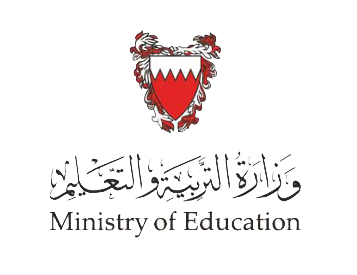 عوامل البيئة الداخلية
4
عناصر المزيج التسويقي
التنظيم الداخلي للمنظمة
المنتج، السعر، التوزيع، والترويج
هي عبارة عن عوامل وثيقة الصلة بالمنظمة، وتكون في الغالب تحت سيطرتها بمعنى أن المنظمة قادرة على التحكم بها، وإخضاعها لسياساتها وبرامجها.
1
3
المهارات الإدارية
مصادر التمويلية
والخبرات الإدارية والتسيويقية والفنية والتقنية التي تمتلكها المنظمة
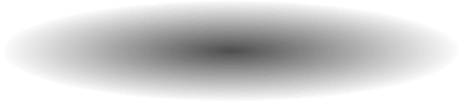 2
أمثلة على عوامل البيئة الداخلية
وزارة التربية والتعليم –الفصل الدراسي الثاني 2020-2021م
سوق321                  التسويق                    الوحدة الأولى                        الفصل الثالث:  البيئة التسويقية (1)
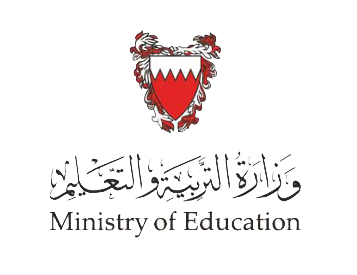 عوامل البيئة الخارجية
6
البيئة السياسية والقانونية
البيئة الطبيعية
1
عوامل البيئة الخارجية هي عوامل أو قوى لا تستطيع المنظمة التحكم بها لأنها مفروضة عليها، ولكنها ينبغي أن تكون مستعدة لمواجهتها وإلا لن تحقق أهدافها المرسومة.
5
البيئة الاجتماعية
البيئة التكنولوجية
2
البيئة الديموغرافية
البيئة الاقتصادية
4
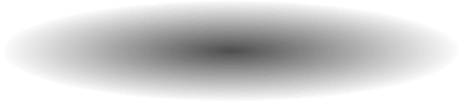 3
عوامل البيئة الخارجية
وزارة التربية والتعليم –الفصل الدراسي الثاني 2020-2021م
سوق321                  التسويق                    الوحدة الأولى                        الفصل الثالث:  البيئة التسويقية (1)
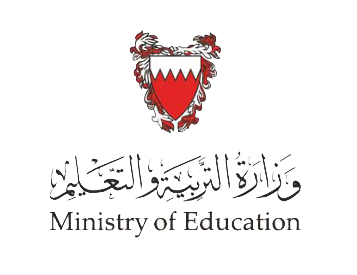 عوامل البيئة الخارجية
6
عبارة عن المتغيرات السياسية المحيطة بالمنظمة والتي تشمل الوكالات الحكومية والأحزاب السياسية وغيرها مما له علاقة بالسياسة ويؤثر بشكل غير مباشر في نشاط المنظمة.
البيئة السياسية والقانونية
البيئة الطبيعية
1
5
البيئة الاجتماعية
البيئة التكنولوجية
2
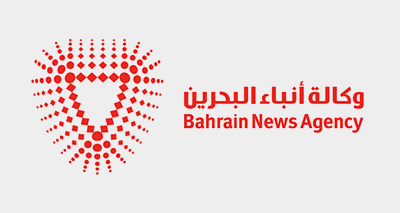 البيئة الديموغرافية
البيئة الاقتصادية
4
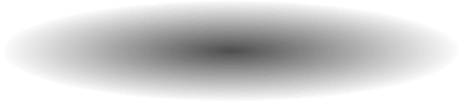 3
عوامل البيئة الخارجية
وزارة التربية والتعليم –الفصل الدراسي الثاني 2020-2021م
سوق321                  التسويق                    الوحدة الأولى                        الفصل الثالث:  البيئة التسويقية (1)
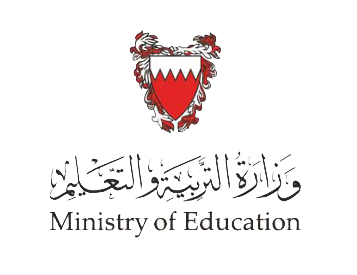 عوامل البيئة الخارجية
6
عبارة عن القيم والعادات والتقاليد والأعراف والمعتقدات السائدة في المجتمع والمؤثرة في سلوك الأفراد.
البيئة السياسية والقانونية
البيئة الطبيعية
1
5
البيئة الاجتماعية
البيئة التكنولوجية
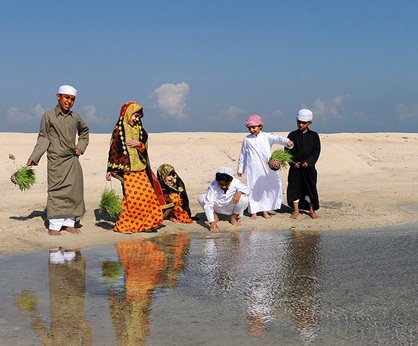 2
البيئة الديموغرافية
البيئة الاقتصادية
4
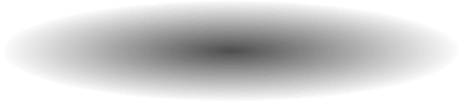 3
عوامل البيئة الخارجية
وزارة التربية والتعليم –الفصل الدراسي الثاني 2020-2021م
سوق321                  التسويق                    الوحدة الأولى                        الفصل الثالث:  البيئة التسويقية (1)
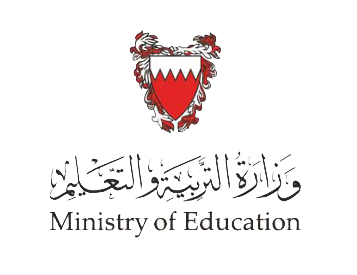 عوامل البيئة الخارجية
6
مثل حجم السكان وتركيبته، وتوزيعه، والمستوى التعليمي والوظيفة والفئة الاجتماعية.
البيئة السياسية والقانونية
البيئة الطبيعية
1
5
البيئة الاجتماعية
البيئة التكنولوجية
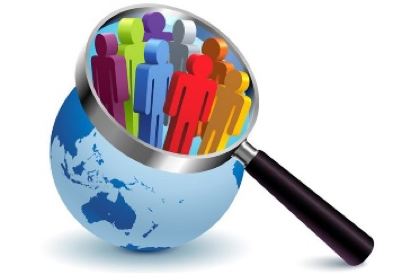 2
البيئة الديموغرافية
البيئة الاقتصادية
4
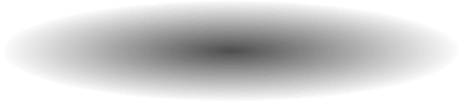 3
عوامل البيئة الخارجية
وزارة التربية والتعليم –الفصل الدراسي الثاني 2020-2021م
سوق321                  التسويق                    الوحدة الأولى                        الفصل الثالث:  البيئة التسويقية (1)
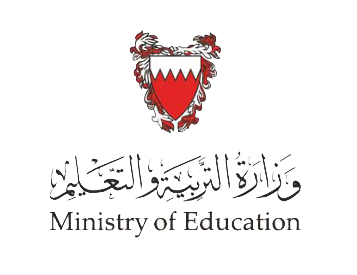 عوامل البيئة الخارجية
6
وتتألف من العوامل التي تؤثر في القدرة الشرائية للمستهلك وعلى طريقة الإنفاق، مثل الدخل، والضرائب، وحجم التوظيف، وتوزيع الدخل، وغيرها.
البيئة السياسية والقانونية
البيئة الطبيعية
1
5
البيئة الاجتماعية
البيئة التكنولوجية
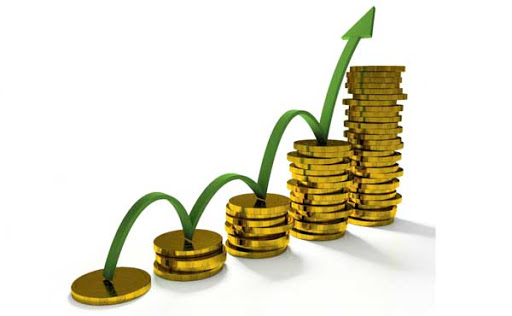 2
البيئة الديموغرافية
البيئة الاقتصادية
4
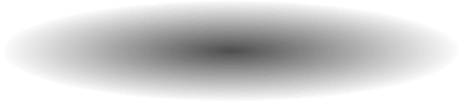 3
عوامل البيئة الخارجية
وزارة التربية والتعليم –الفصل الدراسي الثاني 2020-2021م
سوق321                  التسويق                    الوحدة الأولى                        الفصل الثالث:  البيئة التسويقية (1)
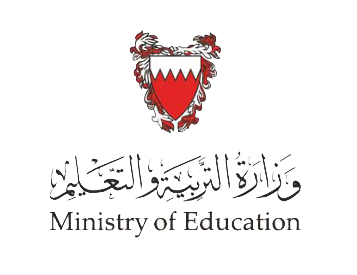 عوامل البيئة الخارجية
6
ويقصد بها التطورات التكنولوجية القائمة والمتوقعة، بما في ذلك البحث والتطوير والمتغيرات العملية والابتكار.
البيئة السياسية والقانونية
البيئة الطبيعية
1
5
البيئة الاجتماعية
البيئة التكنولوجية
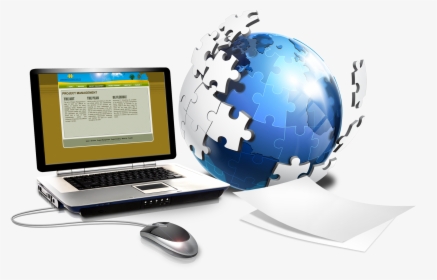 2
البيئة الديموغرافية
البيئة الاقتصادية
4
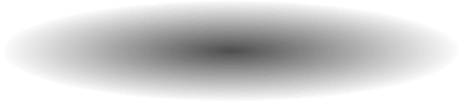 3
عوامل البيئة الخارجية
وزارة التربية والتعليم –الفصل الدراسي الثاني 2020-2021م
سوق321                  التسويق                    الوحدة الأولى                        الفصل الثالث:  البيئة التسويقية (1)
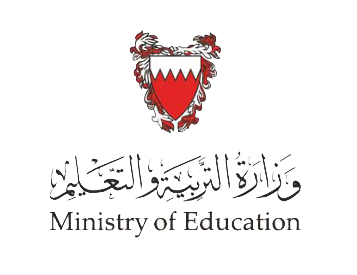 عوامل البيئة الخارجية
6
وهي العوامل المتعلقة بحياة الإنسان على هذه الأرض مثل الهواء، والماء والطاقة، والمناخ والمصادر الأولية للمواد الخام وغيرها.
البيئة السياسية والقانونية
البيئة الطبيعية
1
5
البيئة الاجتماعية
البيئة التكنولوجية
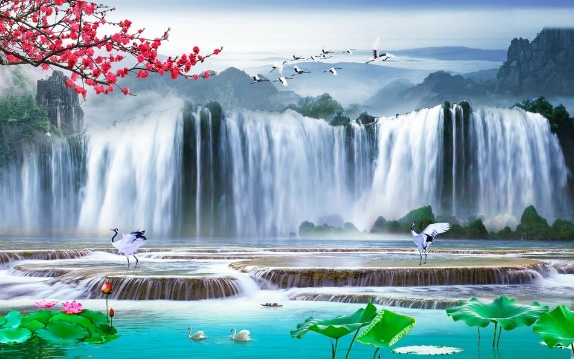 2
البيئة الديموغرافية
البيئة الاقتصادية
4
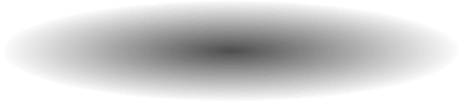 3
عوامل البيئة الخارجية
وزارة التربية والتعليم –الفصل الدراسي الثاني 2020-2021م
سوق321                  التسويق                    الوحدة الأولى                        الفصل الثالث:  البيئة التسويقية (1)
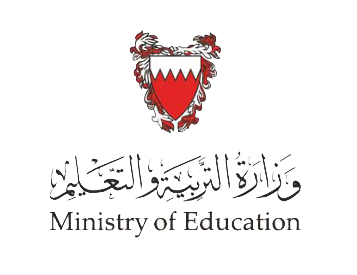 عوامل البيئة الخارجية
المقارنة بين البيئة الداخلية والبيئة الخارجية
وزارة التربية والتعليم –الفصل الدراسي الثاني 2020-2021م
سوق321                  التسويق                    الوحدة الأولى                        الفصل الثالث:  البيئة التسويقية (1)
؟
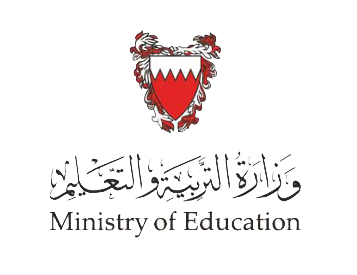 التقويم
1.  حدد عوامل البيئة الخارجية للحالات الآتية:

قيم وعادات وتقاليد ومعتقدات المجتمع المؤثرة في سلوك الأفراد.
العوامل المؤثرة في القدرة الشرائية للمستهلك كالدخل وتوزيعه.
التطورات التكنولوجية على الهواتف النقالة.
المصادر الأولية للمواد الخام الموجودة في الطبيعة.
المتغيرات المحيطة بالمشروع من قوانين وسياسة.
تأكد من إجابتك
وزارة التربية والتعليم –الفصل الدراسي الثاني 2020-2021م
سوق321                  التسويق                    الوحدة الأولى                        الفصل الثالث:  البيئة التسويقية (1)
؟
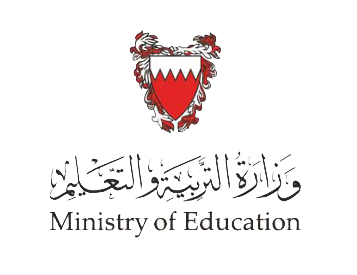 التقويم
2.  من عوامل البيئة الاقتصادية:
ج.  الوصف السكاني.
أ.  حجم السكان.
ب.  حجم التوظيف.
د.  الأحزاب السياسية.
وزارة التربية والتعليم –الفصل الدراسي الثاني 2020-2021م
سوق321                  التسويق                    الوحدة الأولى                        الفصل الثالث:  البيئة التسويقية (1)
؟
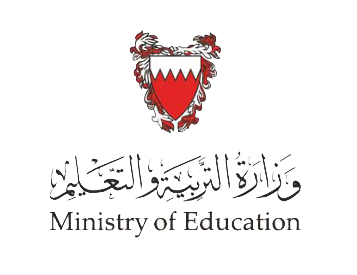 التقويم
3.  دراسة البيئة الديموغرافية تركز على دراسة السكان استنادًا إلى:
ج.  المتغيرات السياسية.
أ.  عامل العمر والوظيفة.
ب.  طبيعة الوسطاء التجاريين.
د.  الضرائب وحجم التوظيف.
وزارة التربية والتعليم –الفصل الدراسي الثاني 2020-2021م
سوق321                  التسويق                    الوحدة الأولى                        الفصل الثالث:  البيئة التسويقية (1)
؟
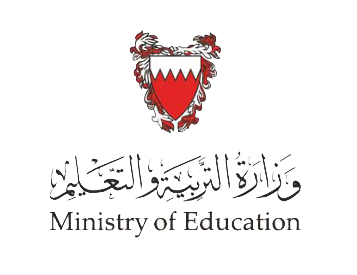 التقويم
4.  التصنيف على أساس التجزئة الجغرافية يتضمن (الحالة الاجتماعية – التعليم – المهنة).
خطأ
صح
وزارة التربية والتعليم –الفصل الدراسي الثاني 2020-2021م
سوق321                  التسويق                    الوحدة الأولى                        الفصل الثالث:  البيئة التسويقية (1)
؟
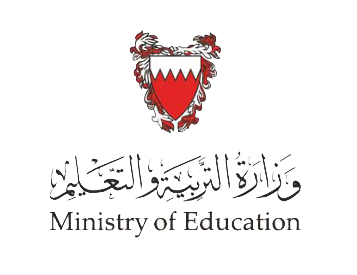 التقويم
5.  عناصر المزيج التسويقي، هو مثال على عوامل البيئة ..................:
ج.  الجزئية.
أ.  الكلية.
ب.  الخارجية.
د.  الداخلية.
وزارة التربية والتعليم –الفصل الدراسي الثاني 2020-2021م
سوق321                  التسويق                    الوحدة الأولى                        الفصل الثالث:  البيئة التسويقية (1)
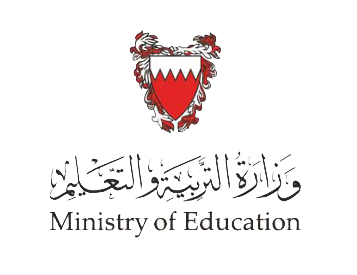 التقويم
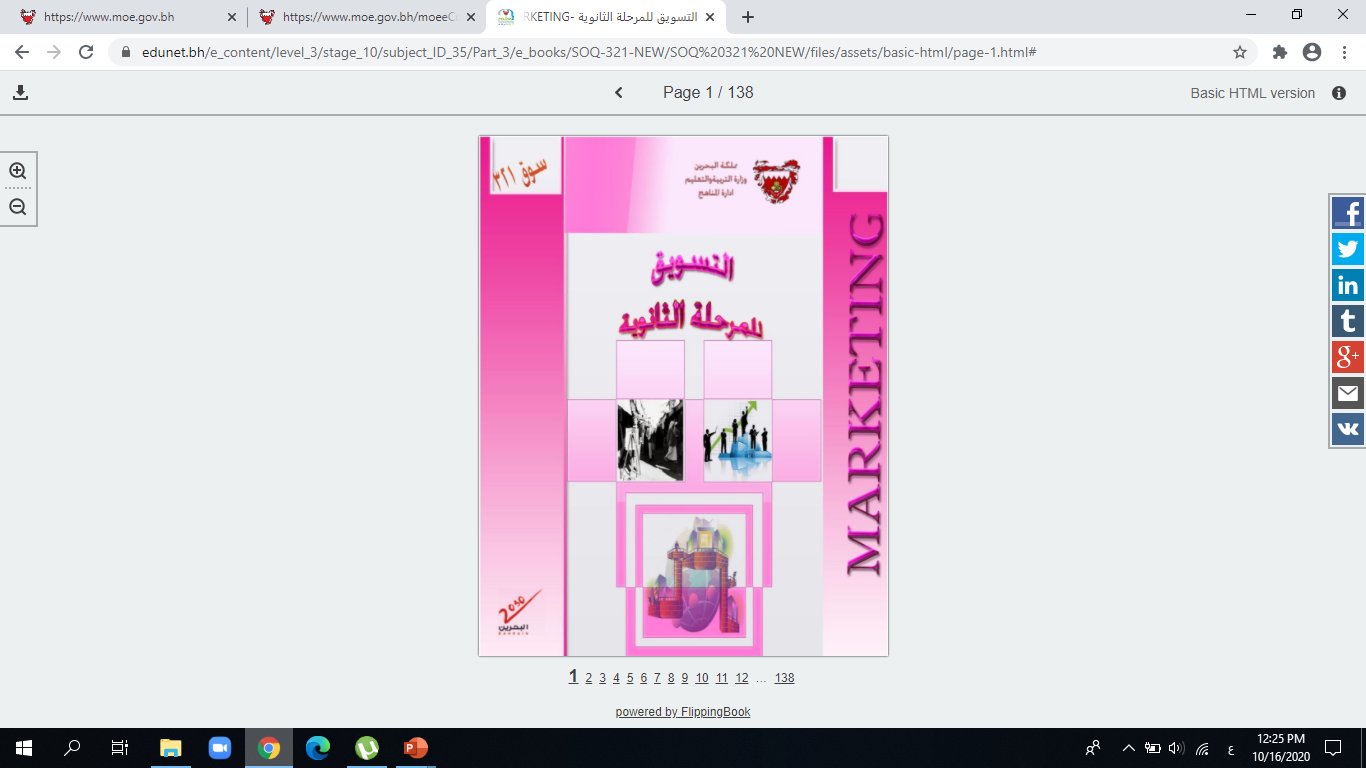 نشاط إضافي
أجب على التدريبات والأنشطة في الكتاب المدرسي الصفحات  37-42
وزارة التربية والتعليم –الفصل الدراسي الثاني 2020-2021م
سوق321                  التسويق                    الوحدة الأولى                        الفصل الثالث:  البيئة التسويقية (1)
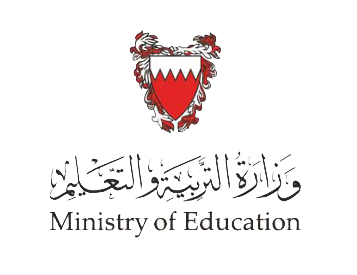 نهاية الدرس
شكراً لكم ،، وفقكم الله
وزارة التربية والتعليم –الفصل الدراسي الثاني 2020-2021م
سوق321                  التسويق                    الوحدة الأولى                        الفصل الثالث:  البيئة التسويقية (1)
؟
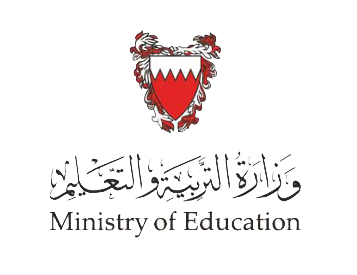 التقويم
1.  حدد عوامل البيئة الخارجية للحالات الآتية:

قيم وعادات وتقاليد ومعتقدات المجتمع المؤثرة في سلوك الأفراد. (البيئة الاجتماعية والثقافية)
العوامل المؤثرة في القدرة الشرائية للمستهلك كالدخل وتوزيعه. (البيئة الاقتصادية)
التطورات التكنولوجية على الهواتف النقالة. (البيئة التكنولوجية)
المصادر الأولية للمواد الخام الموجودة في الطبيعة.  (البيئة الطبيعية)
المتغيرات المحيطة بالمشروع من قوانين وسياسة.  (البيئة السياسية والقانونية)
التالي
وزارة التربية والتعليم –الفصل الدراسي الثاني 2020-2021م
سوق321                  التسويق                    الوحدة الأولى                        الفصل الثالث:  البيئة التسويقية (1)
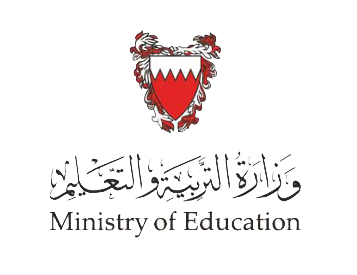 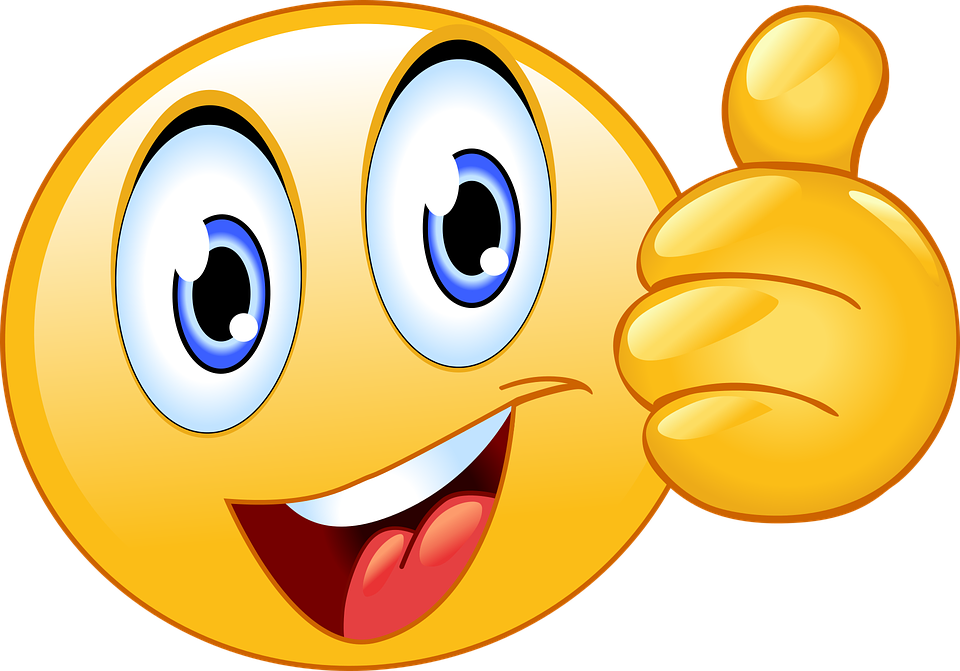 التالي
وزارة التربية والتعليم –الفصل الدراسي الثاني 2020-2021م
سوق321                  التسويق                    الوحدة الأولى                        الفصل الثالث:  البيئة التسويقية (1)
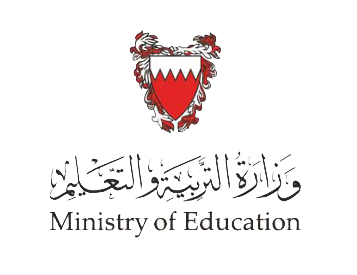 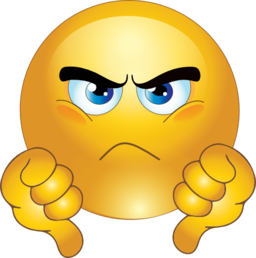 رجوع
وزارة التربية والتعليم –الفصل الدراسي الثاني 2020-2021م
سوق321                  التسويق                    الوحدة الأولى                        الفصل الثالث:  البيئة التسويقية (1)
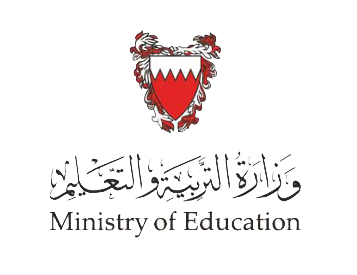 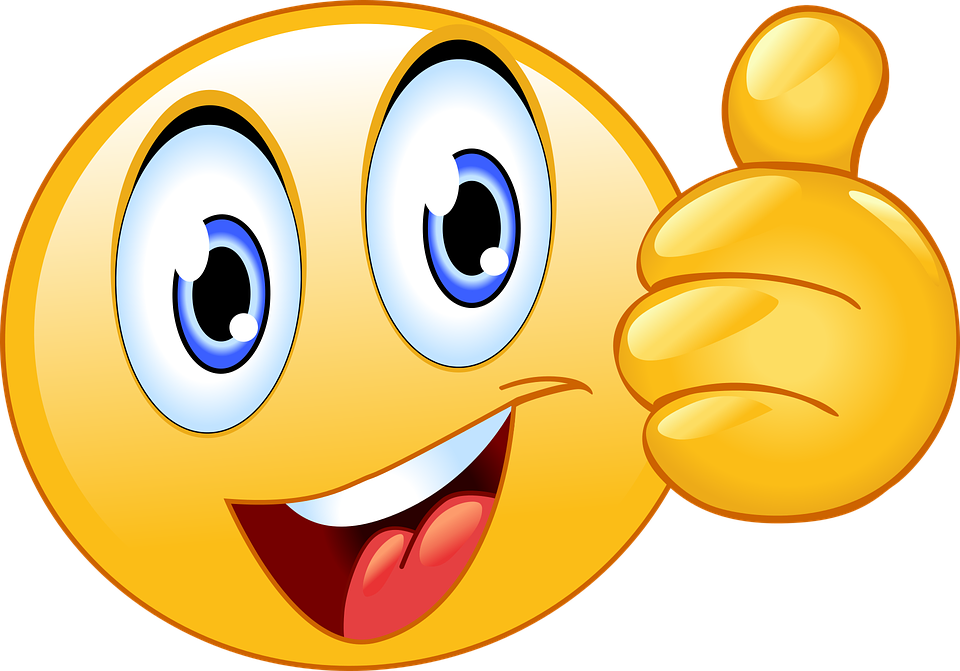 التالي
وزارة التربية والتعليم –الفصل الدراسي الثاني 2020-2021م
سوق321                  التسويق                    الوحدة الأولى                        الفصل الثالث:  البيئة التسويقية (1)
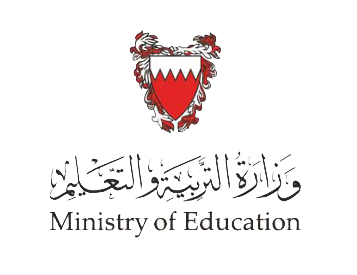 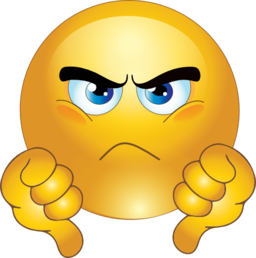 رجوع
وزارة التربية والتعليم –الفصل الدراسي الثاني 2020-2021م
سوق321                  التسويق                    الوحدة الأولى                        الفصل الثالث:  البيئة التسويقية (1)
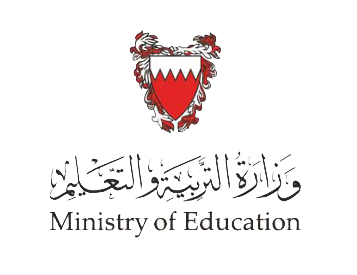 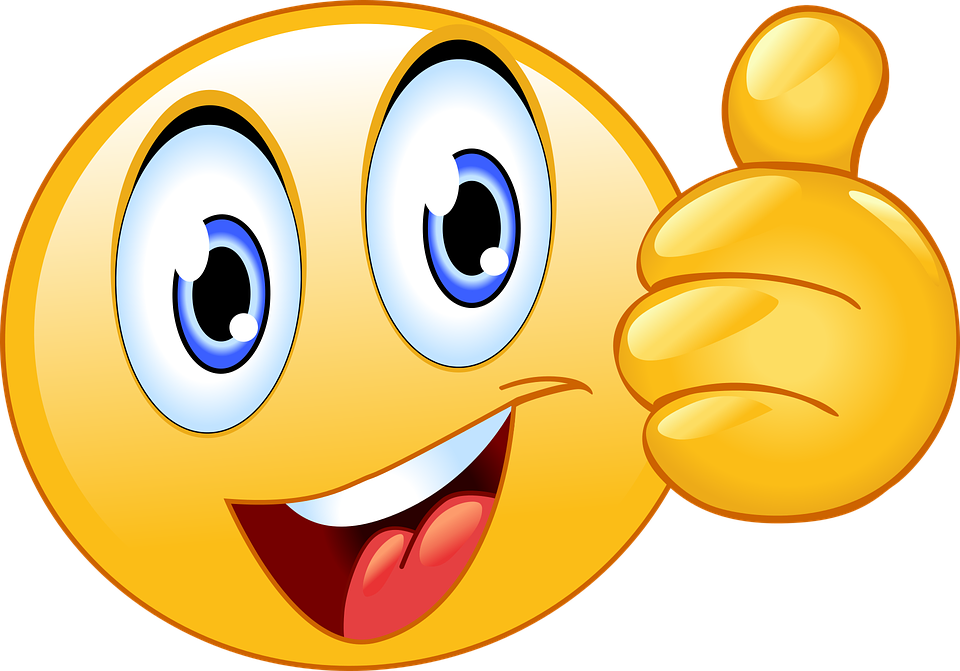 الإجابة الصحيحة:  التصنيف على أساس التجزئة الديموغرافية يتضمن (الحالة الاجتماعية – التعليم – المهنة).
التالي
وزارة التربية والتعليم –الفصل الدراسي الثاني 2020-2021م
سوق321                  التسويق                    الوحدة الأولى                        الفصل الثالث:  البيئة التسويقية (1)
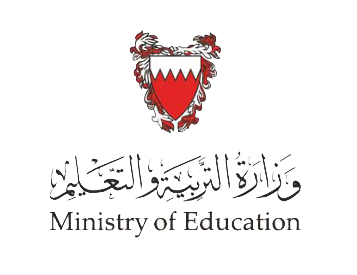 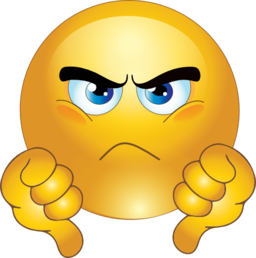 رجوع
وزارة التربية والتعليم –الفصل الدراسي الثاني 2020-2021م
سوق321                  التسويق                    الوحدة الأولى                        الفصل الثالث:  البيئة التسويقية (1)
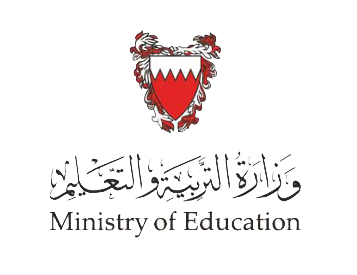 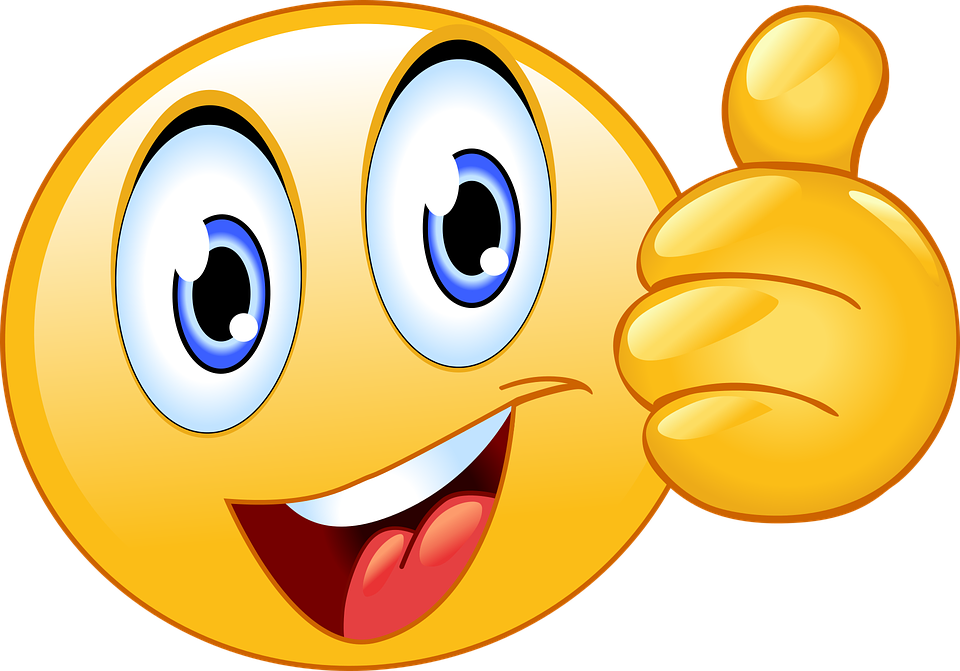 التالي
وزارة التربية والتعليم –الفصل الدراسي الثاني 2020-2021م
سوق321                  التسويق                    الوحدة الأولى                        الفصل الثالث:  البيئة التسويقية (1)
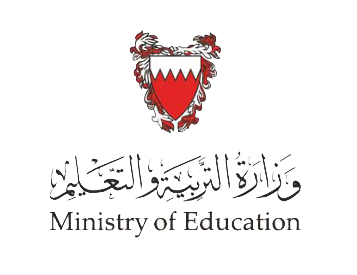 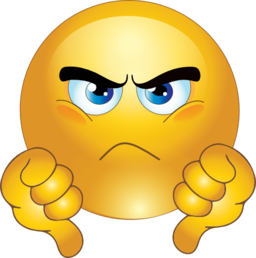 رجوع
وزارة التربية والتعليم –الفصل الدراسي الثاني 2020-2021م
سوق321                  التسويق                    الوحدة الأولى                        الفصل الثالث:  البيئة التسويقية (1)